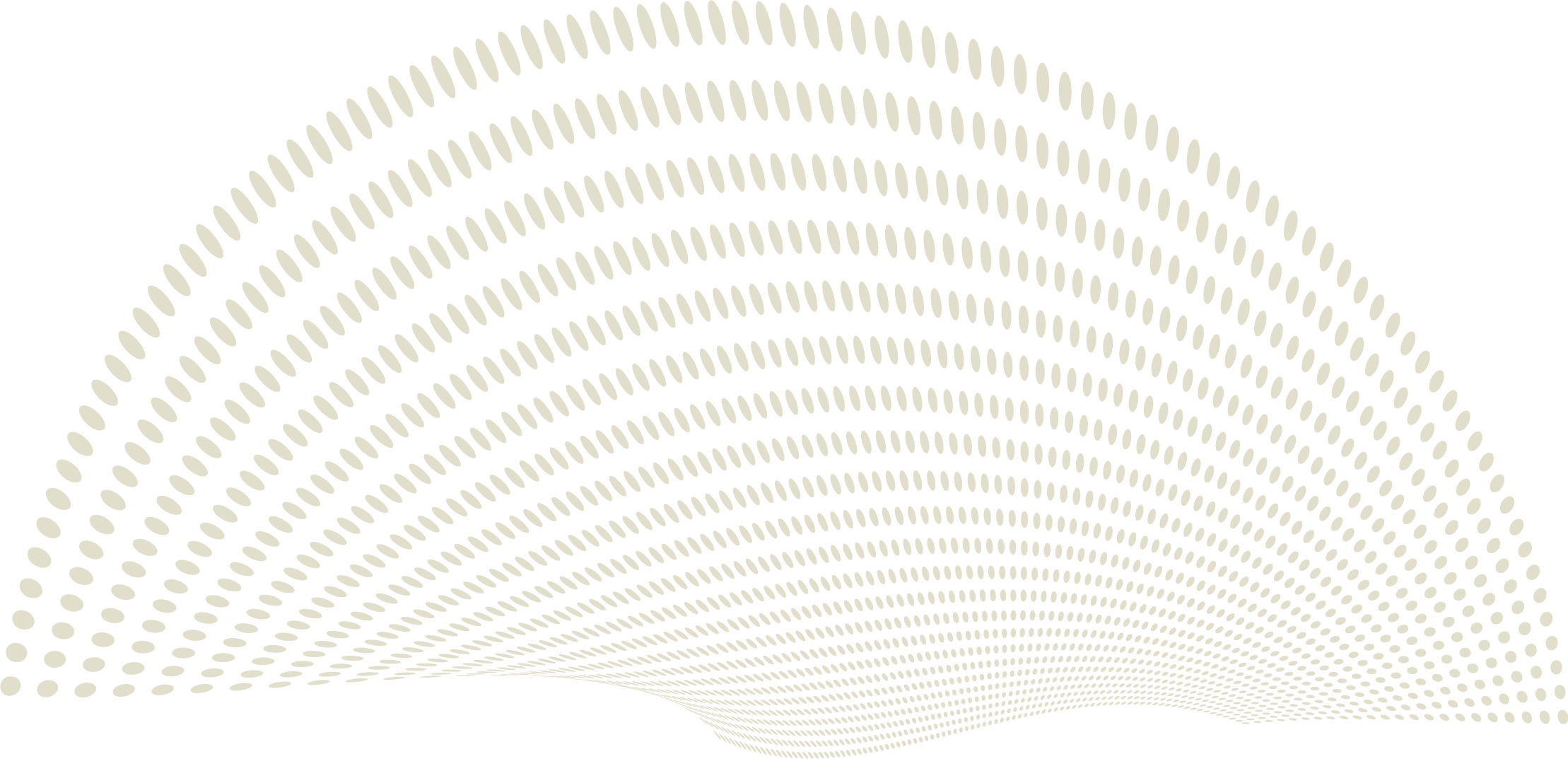 VETERINARY INTEGRATIVE BIOSCIENCES
SEMINAR SERIES
LECTURE TITLE
Photo
Name
Professor of Surgery, Perioperative Care, and Pediatrics 
University of Texas Dell Medical School in Austin
Wed., Oct. 16, 2019 • 11 am • VENI 101B
Hosted by